Государственное бюджетное учреждение 
дополнительного  профессионального образования 
«Ставропольский краевой  институт развития образования, повышения 
квалификации и переподготовки работников образования»
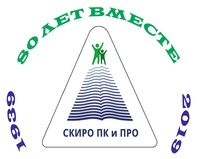 Проблемы и психологические особенности подростка-сироты, не имеющего опыта социализации в семье, и пути их решения
Панасенкова Марина Михайловна, 
проректор по научно-инновационной работе, зав.кафедрой специального и инклюзивного образования СКИРО ПК и ПРО, 
кандидат педагогических наук
Государственное бюджетное учреждение дополнительного профессионального образования «Ставропольский краевой  институт развития образования, повышения квалификации и переподготовки работников образования»
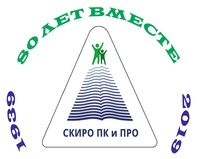 Государственное бюджетное учреждение дополнительного профессионального образования «Ставропольский краевой  институт развития образования, повышения квалификации и переподготовки работников образования»
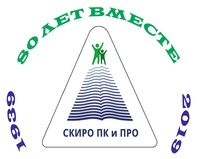 Особенности социализации 
подростков-сирот:
Государственное бюджетное учреждение дополнительного профессионального образования «Ставропольский краевой  институт развития образования, повышения квалификации и переподготовки работников образования»
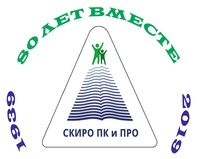 чёткое осознание элементарной человеческой морали, кодекса чести, понимание порядочности;
уважение к труду, осознание ценности труда, необходимого для достижения целей;
Необходимо прививать подросткам-сиротам такие качества личности, которые обеспечивают успешность в современной жизни:
умение сделать осознанный и ответственный выбор;
коммуникативную культуру, умение следовать поведенческим моделям, адекватным ситуации;
умение работать в группе, коллективе.
Государственное бюджетное учреждение дополнительного профессионального образования «Ставропольский краевой  институт развития образования, повышения квалификации и переподготовки работников образования»
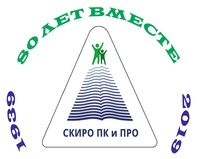 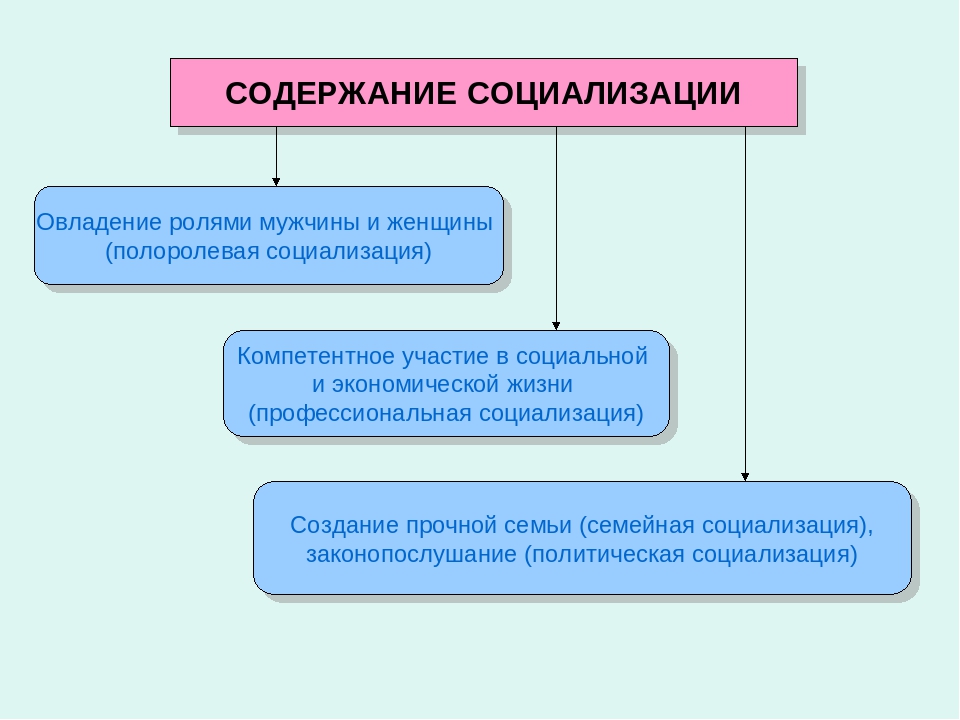 Государственное бюджетное учреждение дополнительного профессионального образования «Ставропольский краевой  институт развития образования, повышения квалификации и переподготовки работников образования»
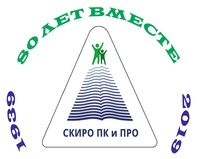 Государственное бюджетное учреждение дополнительного профессионального образования «Ставропольский краевой  институт развития образования, повышения квалификации и переподготовки работников образования»
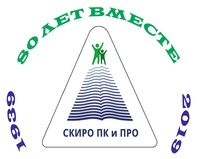 Проблема 1. 
Отсутствие в детских домах квалифицированных специалистов
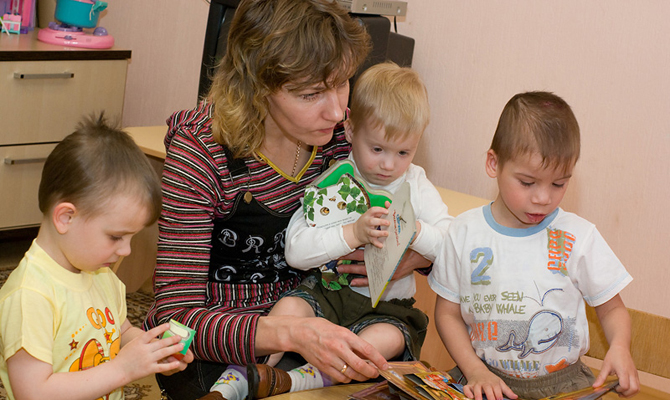 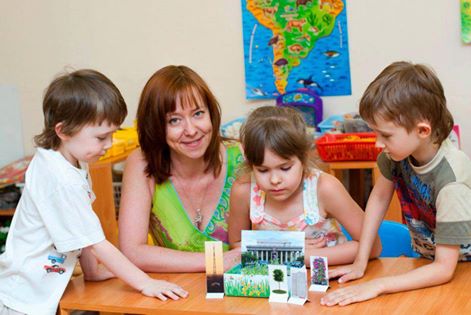 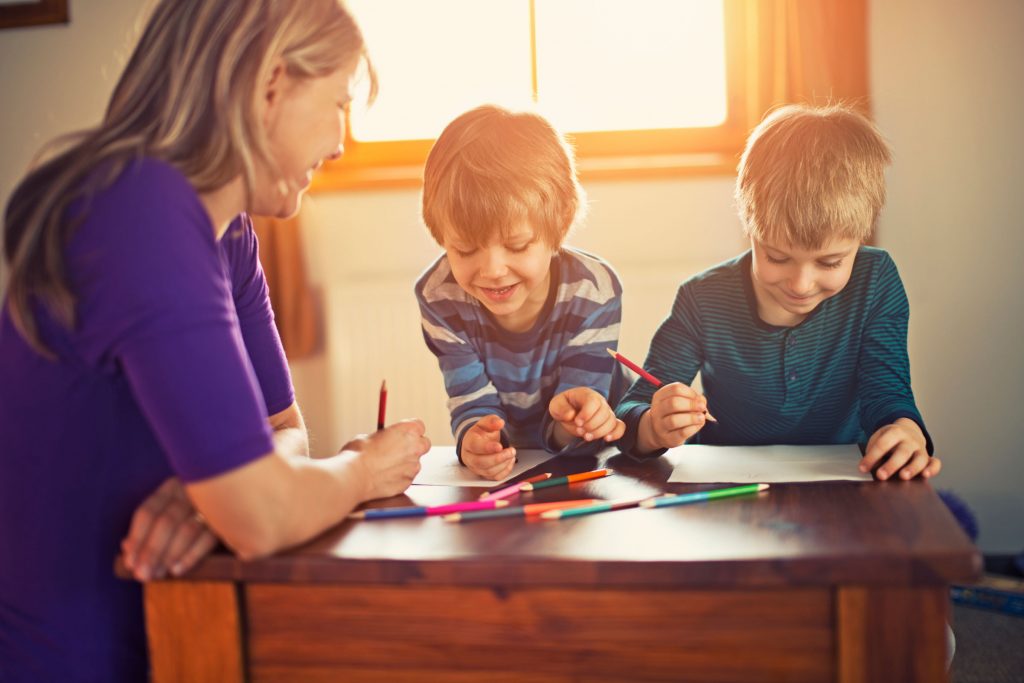 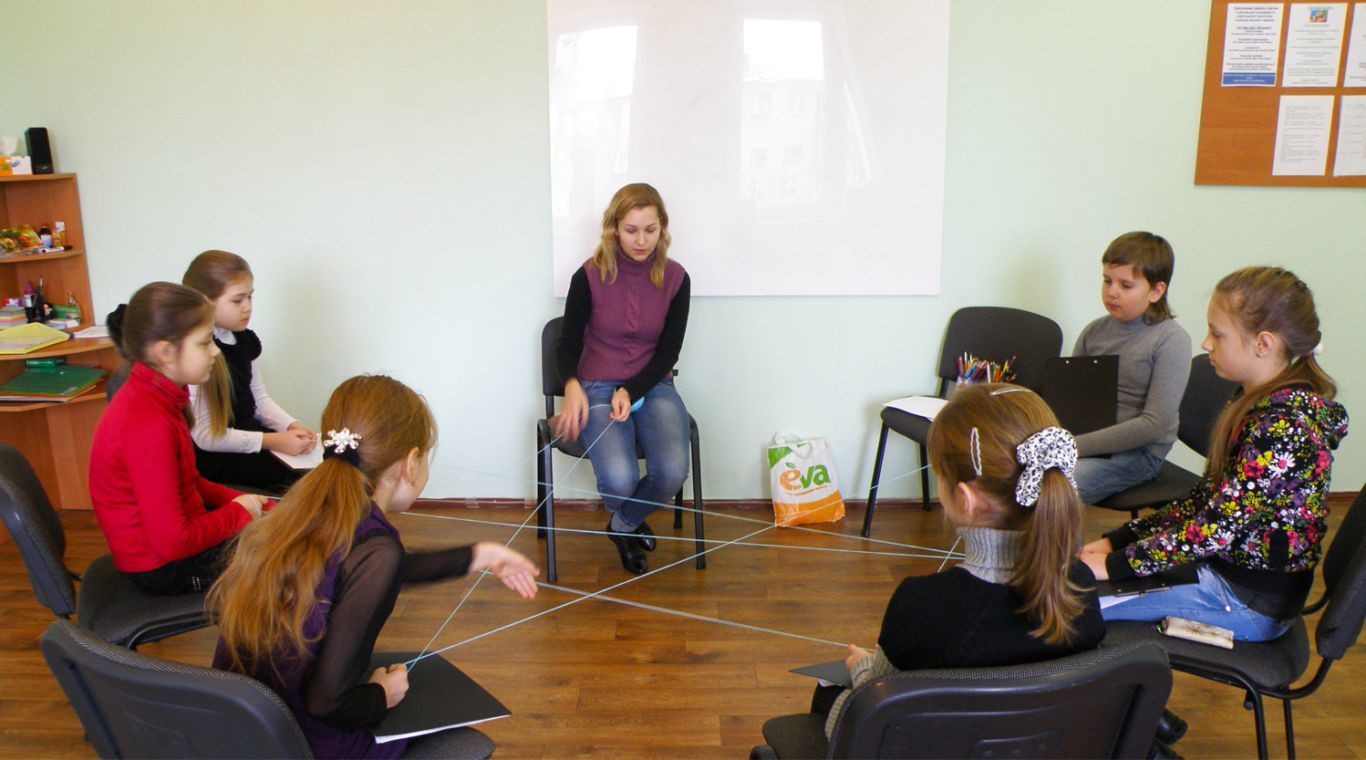 Государственное бюджетное учреждение дополнительного профессионального образования «Ставропольский краевой  институт развития образования, повышения квалификации и переподготовки работников образования»
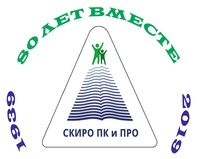 Проблема 2. 
Эмоционально-личностные деформации
Государственное бюджетное учреждение дополнительного профессионального образования «Ставропольский краевой  институт развития образования, повышения квалификации и переподготовки работников образования»
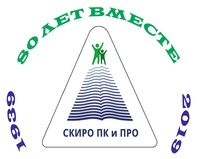 Проблема 3. 
«Закрытость» пространства детских домов
Государственное бюджетное учреждение дополнительного профессионального образования «Ставропольский краевой  институт развития образования, повышения квалификации и переподготовки работников образования»
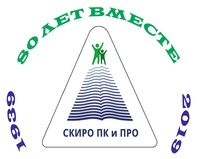 Проблема 4. 
Межличностные отношения
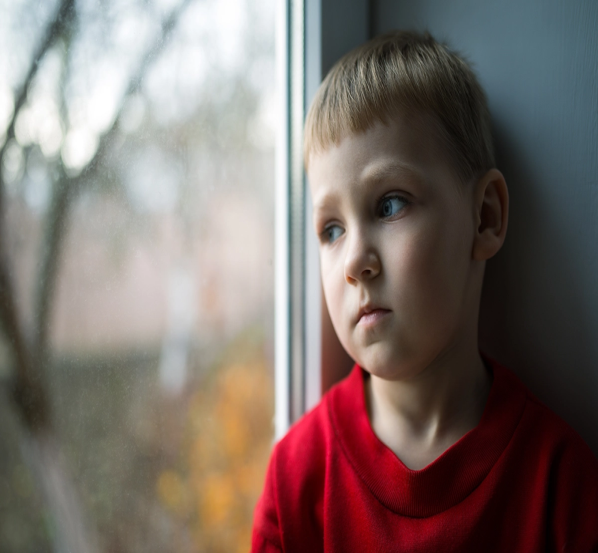 Потребности в любви, признании, уважении свойственные любому человеку, у воспитанника детского дома фрустрированы и чаще реализуются через физическую силу, агрессию, другие асоциальные формы поведения, отсюда «особые» отношения к «чужим», от которых детдомовцы не ожидают ничего «хорошего» и чаще всего стремятся извлечь хотя бы выгоду.
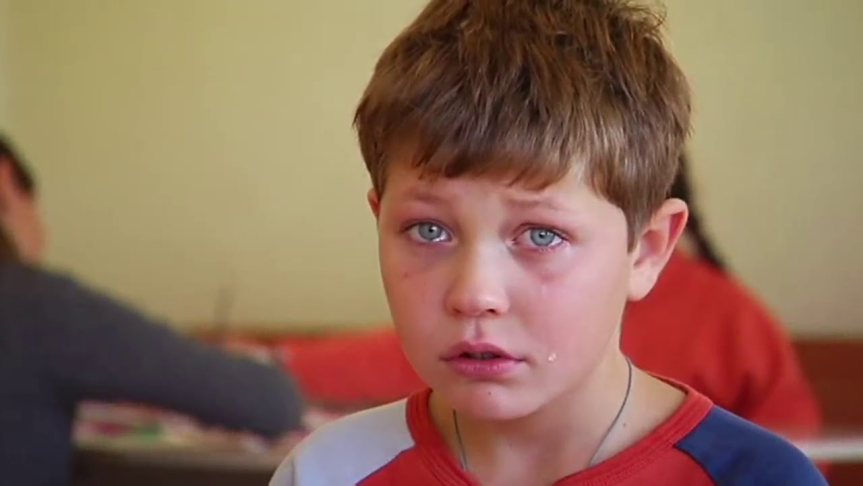 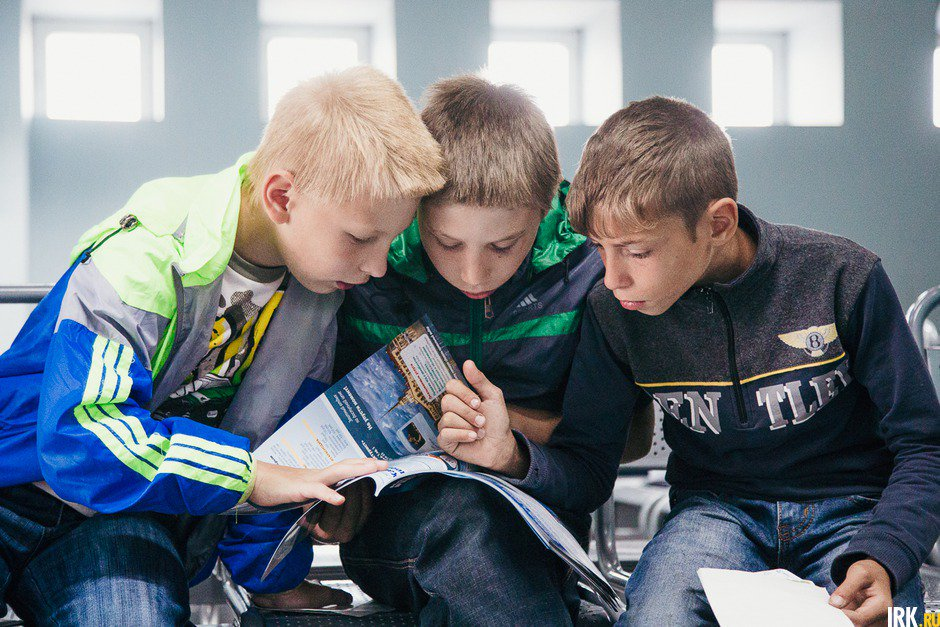 Государственное бюджетное учреждение дополнительного профессионального образования «Ставропольский краевой  институт развития образования, повышения квалификации и переподготовки работников образования»
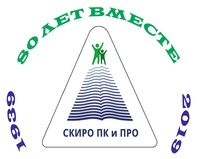 Проблема 5. 
Негативное отношение к детям из детских домов
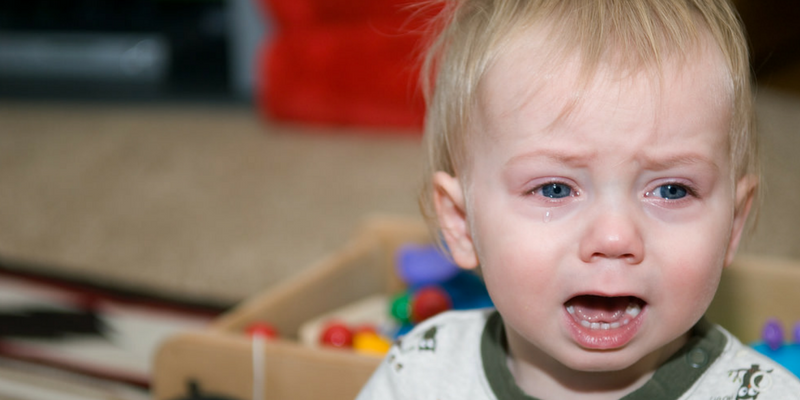 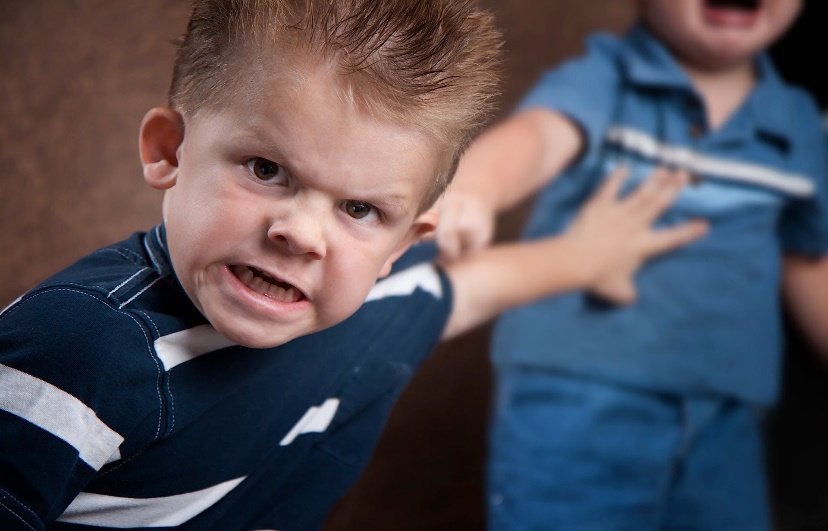 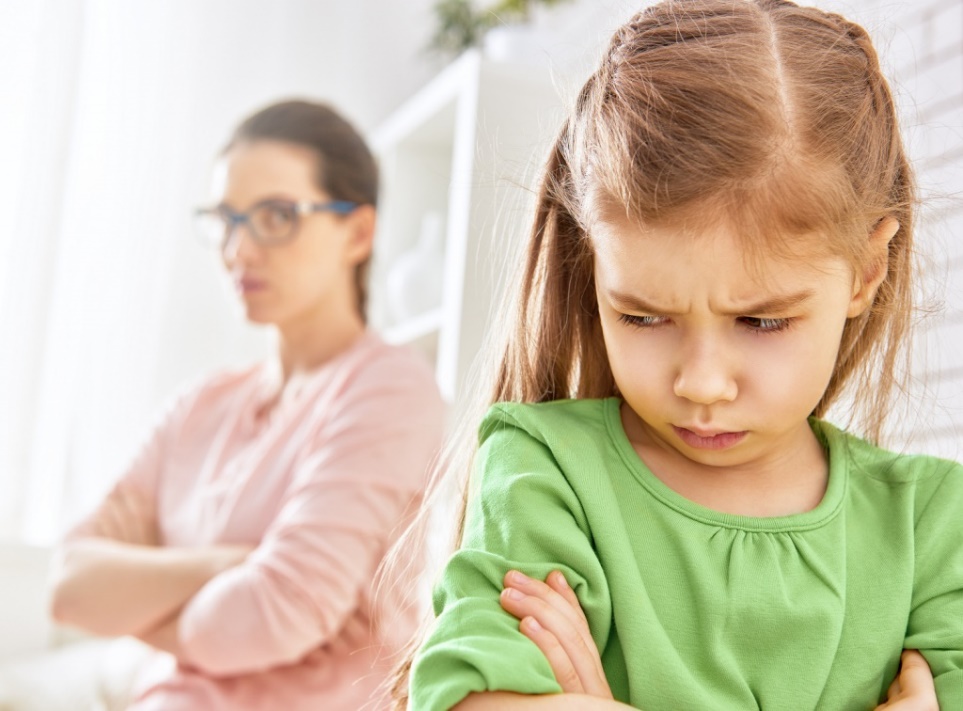 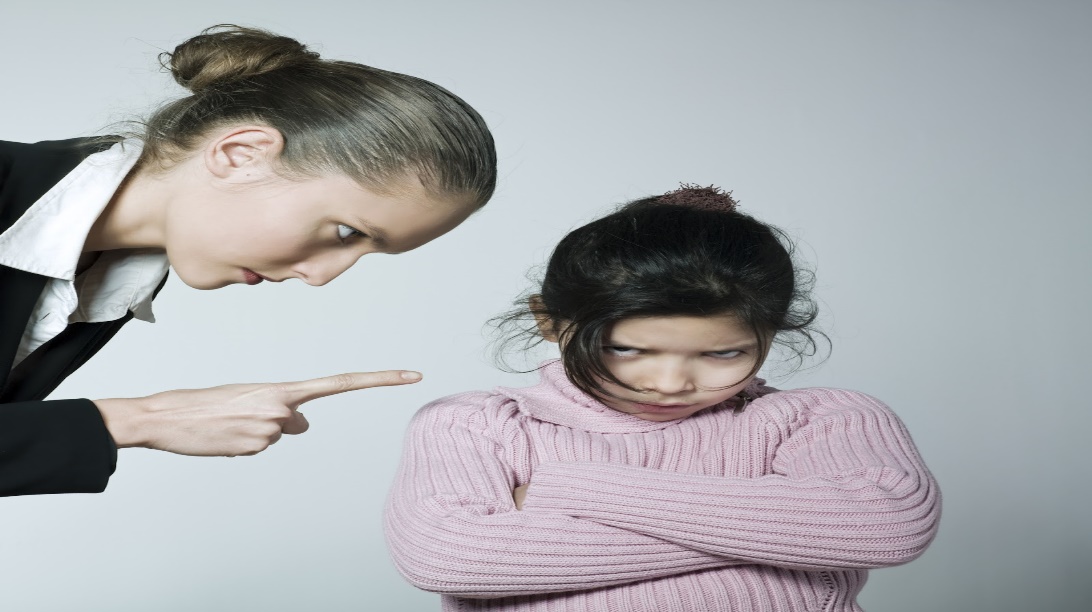 Государственное бюджетное учреждение дополнительного профессионального образования «Ставропольский краевой  институт развития образования, повышения квалификации и переподготовки работников образования»
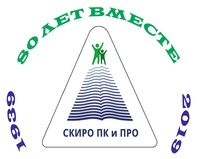 Проблема 6. 
Неприспособленность к самостоятельной жизни
Государственное бюджетное учреждение дополнительного профессионального образования «Ставропольский краевой  институт развития образования, повышения квалификации и переподготовки работников образования»
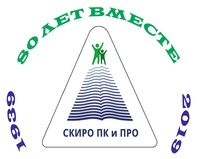 Государственное бюджетное учреждение дополнительного профессионального образования «Ставропольский краевой  институт развития образования, повышения квалификации и переподготовки работников образования»
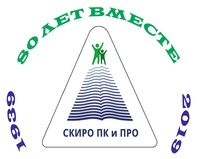 Проблемы сопровождения социализации детей
 в приемных семьях:
Государственное бюджетное учреждение дополнительного профессионального образования «Ставропольский краевой  институт развития образования, повышения квалификации и переподготовки работников образования»
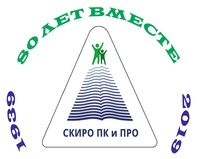 Особенности психологического развития подростков-сирот, не имеющих опыта жизни в семье, затрагивают разные сферы личности:
Государственное бюджетное учреждение дополнительного профессионального образования «Ставропольский краевой  институт развития образования, повышения квалификации и переподготовки работников образования»
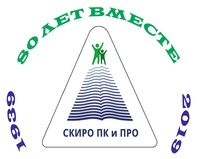 Социально-психологическими условиями успешной социализации детей-сирот в развивающей среде терапевтического сообщества приемных семей являются:
Государственное бюджетное учреждение дополнительного профессионального образования «Ставропольский краевой  институт развития образования, повышения квалификации и переподготовки работников образования»
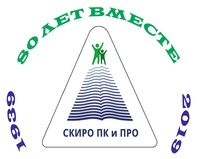 Пути решения проблем:
Учет интересов воспитанника
Создание положительного психологического климата вокруг воспитанника
Психологическое сопровождение
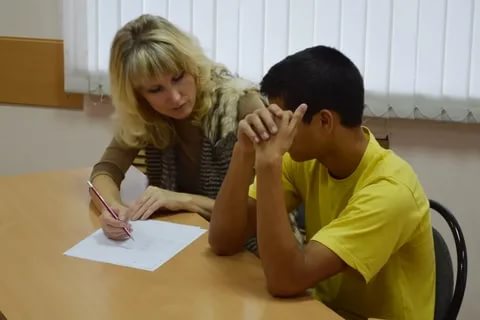 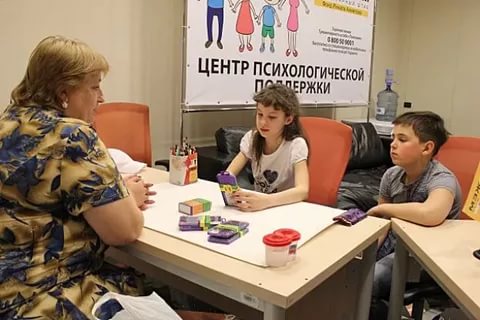 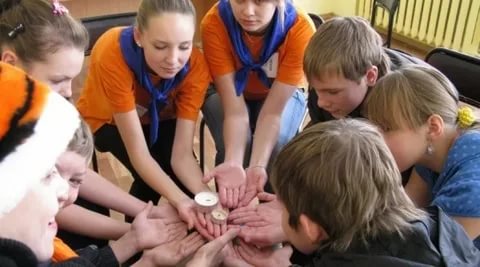 Диалог-совместное принятие решений
Воспитание успехом
Государственное бюджетное учреждение дополнительного профессионального образования «Ставропольский краевой  институт развития образования, повышения квалификации и переподготовки работников образования»
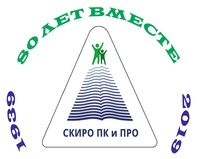 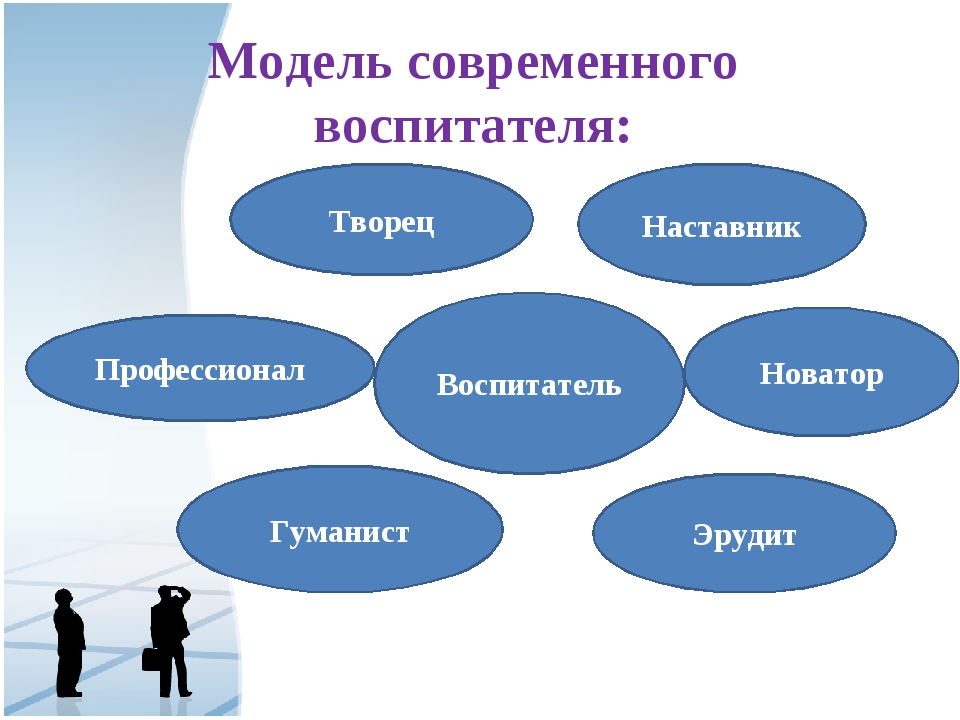 Государственное бюджетное учреждение дополнительного профессионального образования «Ставропольский краевой  институт развития образования, повышения квалификации и переподготовки работников образования»
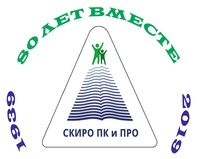 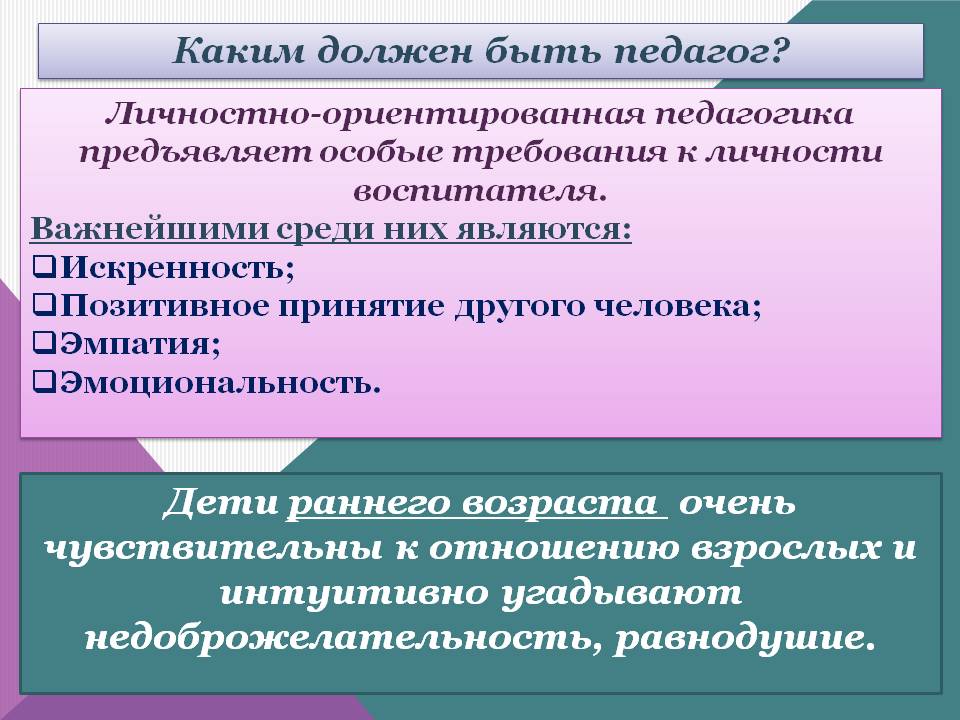 Государственное бюджетное учреждение дополнительного профессионального образования «Ставропольский краевой  институт развития образования, повышения квалификации и переподготовки работников образования»
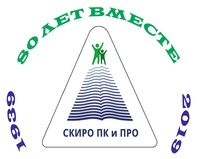 Основные признаки демократического стиля взаимодействия педагога с воспитанниками
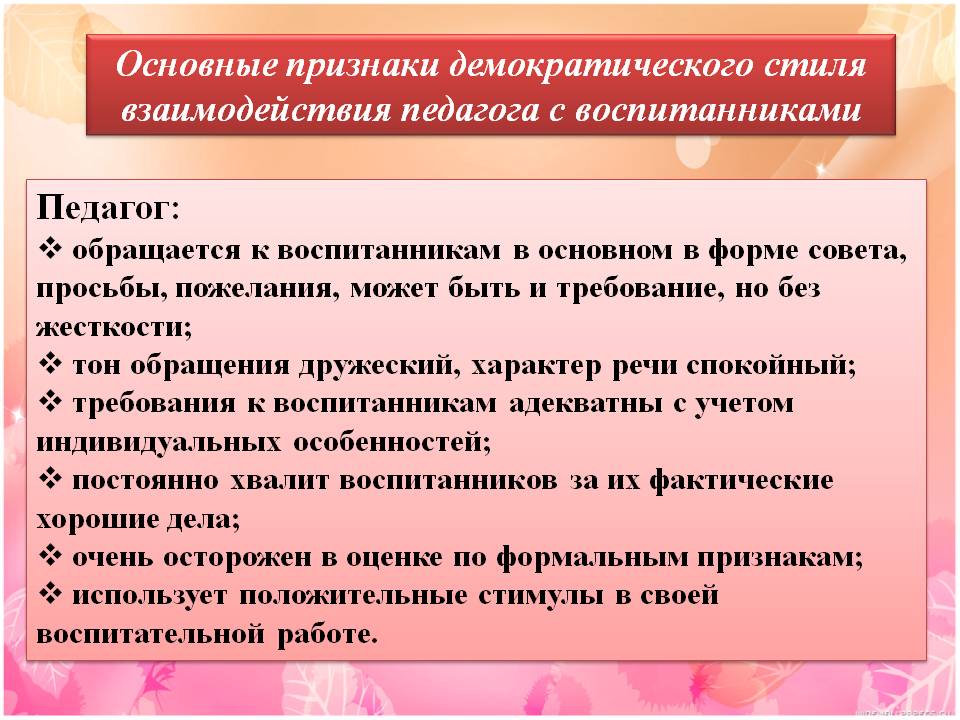 Государственное бюджетное учреждение дополнительного профессионального образования «Ставропольский краевой  институт развития образования, повышения квалификации и переподготовки работников образования»
Проблемы и психологические особенности подростка-сироты, не имеющего опыта социализации в семье, и пути их решения
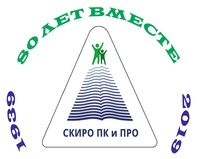 Контактная информация:
Кафедра специального и инклюзивного образования СКИРО ПК и ПРО
Адрес: 355002, г. Ставрополь, ул. Лермонтова, д. 189А.
Тел.: 8(8652) 99-77-29 (доб.:203; 515,517)
E-mail: panasenkovamm@mail.ru